Урок по теме Нахождение дроби от числа6 класс
Учитель математики Петрова О.С.
Школа 568 г. Санкт Петербурга 2012
Устный счет
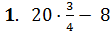 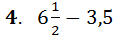 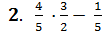 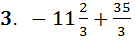 Чем знаменателен этот год?
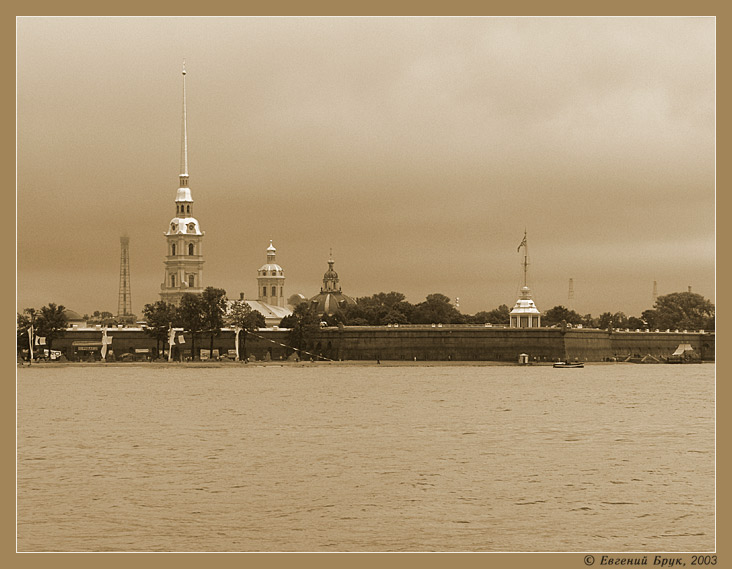 Задача 1
В каком году началась Северная война между Россией и Швецией?
 Подсказка: Найди     от числа 2380.
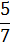 Ответ
В 1700 году
Северная Война(1700-1721)
Война между коалицией северных государств и Швецией за прибалтийские земли, закончившаяся поражением Швеции
Причины войны
К концу XVII — началу XVIII века Шведская империя была господствующей державой на Балтийском море.  В 1697 году Швецию возглавил пятнадцатилетний Карл XII, и юный возраст монарха дал повод соседям Швеции — Датско-норвежскому королевству, Саксонии и Московскому государству — рассчитывать на лёгкую победу и реализовать свои территориальные претензии к Швеции. Эти три государства образовали Северный союз
В 1701 Пётр I году приказал начать новое наступление на севере. Русские войска под командованием Бориса Шереметева вторглись в Шведскую Ингерманландию (Ингрию) и 30 декабря 1701 года одержали свою первую победу в Северной войне в битве при Эрестфере. К осени, 11 октября 1702 года русское войско осадило шведскую крепость Нотебург, расположенную у истока Невы из Ладожского озера, и одержало победу.
Таким образом к началу 1703 года в руках русских оказалось всё течение Невы. И 27 мая 1703 года Пётр I заложил новый город Санкт-Петербург, ставший портом Московского государства на Балтийском море — так называемым «окном в Европу»
Задача 2
Сколько лет длилась Северная война?
 Подсказка: Найди      от числа 31,5
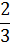 Ответ
21 год
Разминка
Положение изменилось в 1709 году, после разгрома армии Карла XII под Полтавой. Стало очевидно: принадлежащие Руси с 9 века земли Невы и побережья Балтики, которые захватила  Швеция в 17 веке, навсегда возвращены России. Город стали строить из камня, фундаментально, красиво. Ежегодно на строительство города присылали из всех губерний страны 40 тыс. рабочих. С 1714 года было запрещено каменное строительство в любом городе России кроме Санкт-Петербурга. Запрет был снят только в 1721 году.
Задача 3
Длина фрегата составляла 0,55 от суммарной длины фрегата и галеры. Вычислите длину каждого судна, если известно, что длина фрегата была больше длины галеры на 6 метров
Решение
Пусть длина фрегата x м,
	Тогда длина галеры  (x – 6)м 
	Составим уравнение:
	0,55(2х -6) = х
	1,1х – 3,3 = х
	0,1х = 3,3
	х = 33
1) 33 – 6 = 27(м)
	Ответ: 33м, 27м
Задача 4
В 1725 году в Санкт-Петербурге было 75 тыс. жителей.  70% жителей  жили в нем постоянно, а остальные были временными строительными рабочими.  Сколько человек жили в Петербурге постоянно и сколько временно в 1725 году?
Решение
100% - все жители Санкт Петербурга.
1) 70% = 0,7
75 · 0,7 = 52,5(тыс. чел.) жили в городе постоянно
2) 75 – 52,5 = 17,5(тыс. чел.) 
Ответ: 52,5 тыс. чел. жили постоянно,
		     17, 5 тыс. чел, -временно.
Война полностью изменила (в пользу России) соотношение сил на Балтике. Была решена ключевая задача, поставленная Петром I — обеспечение выхода к морю и налаживание морской торговли с Европой. В устье реки Невы появился новый город – Санкт Петербург.
Домашнее задание:
	Повторить п.14 № 529,решить задачу
В 1712 году население России обязали собрать деньги для Петербурга, из которых 0,4 израсходовали на изготовление кирпича, а остальные деньги отдали Адмиралтейству на строительство флота. При этом строительство судов стоило 3о тысяч рублей. Какую сумму собрали россияне для Петербурга в 1712 году?
Спасибо 
за активную
 работу на уроку!